Canada’s Bottom line
The State of the Economy and Government Finances
Ottawa, November 2024
Presentation to                                                                           
OEA/CABE
Why is the PBO doing this work?
The PBO is an independent Agent of Parliament mandated to provide non-partisan economic and fiscal analysis
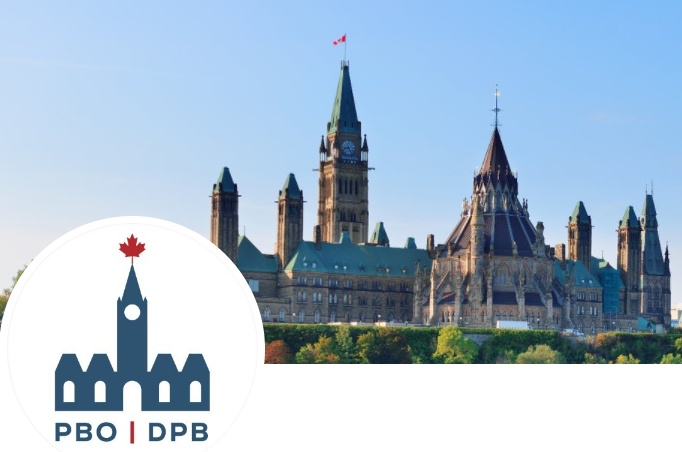 Reliable, Trustworthy Information
2
Recent Reports
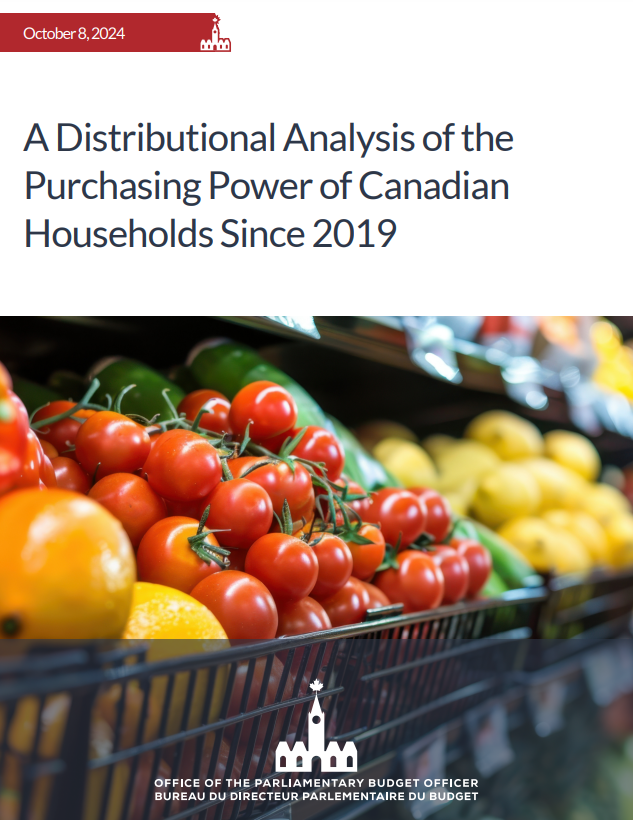 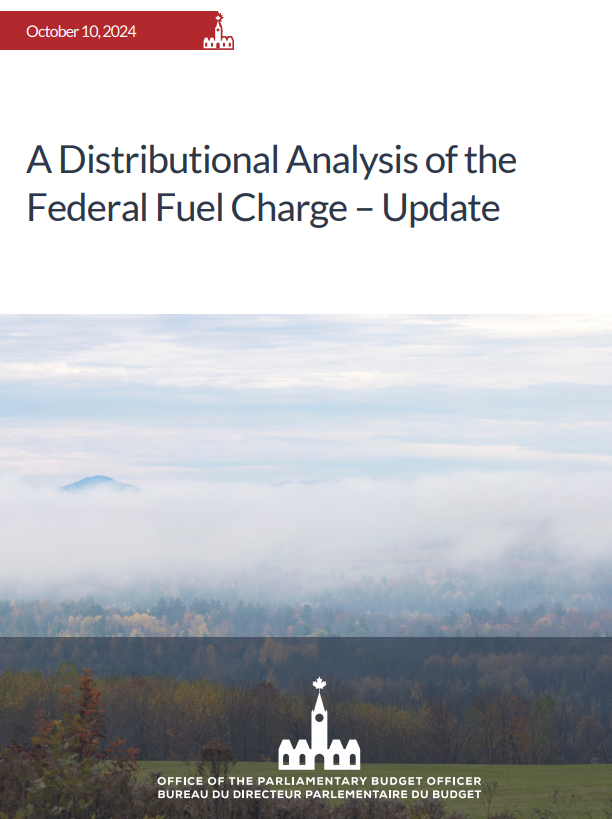 3
Economic and Fiscal Outlook October 2024
4
PBO’s October Economic Outlook
Per cent (unless otherwise stated)
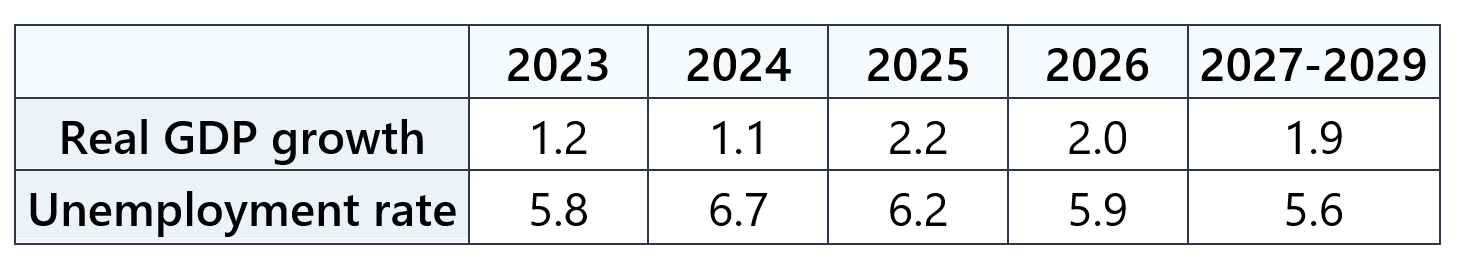 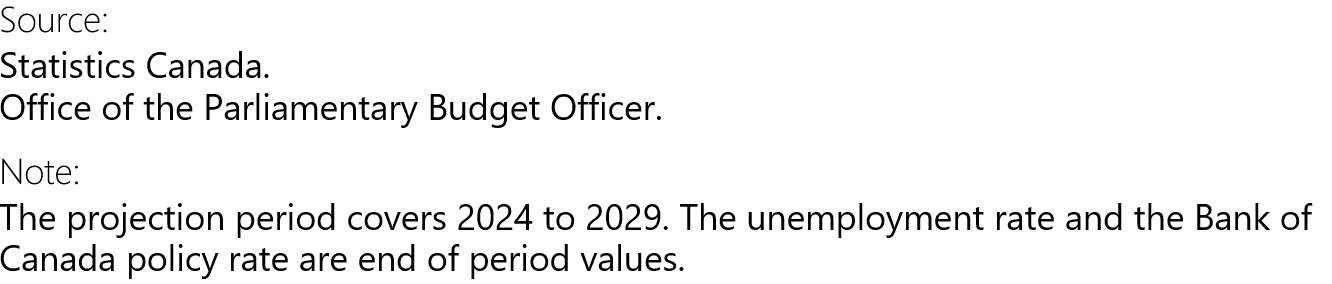 Incorporates data up to and including October 1, 2024.
5
PBO’s October Economic Outlook
Per cent (unless otherwise stated)
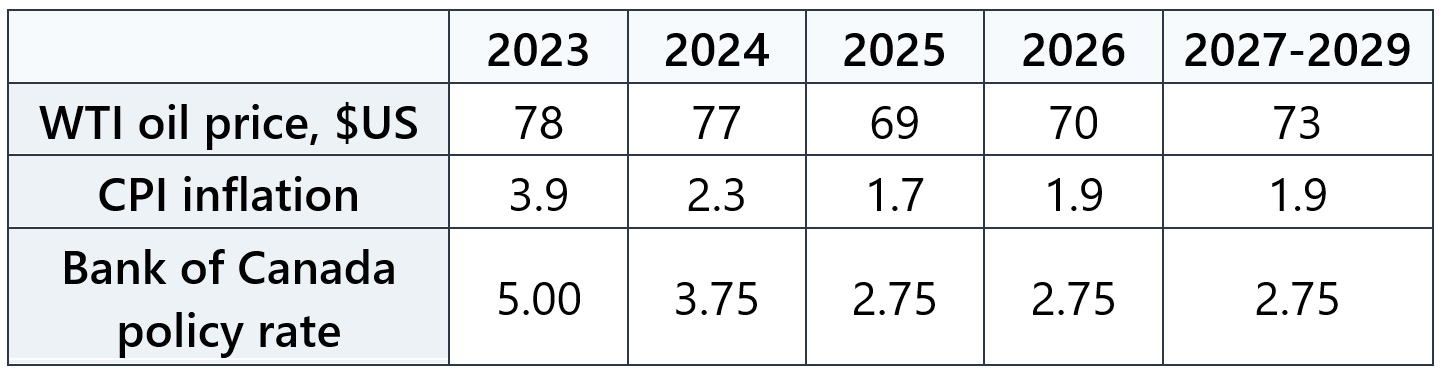 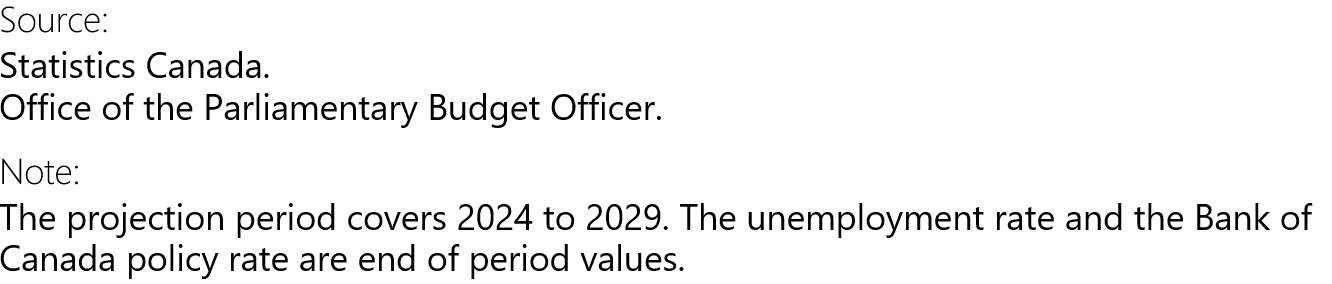 Incorporates data up to and including October 1, 2024.
6
PBO’s Baseline Scenario for the                   Non-Permanent Resident (NPR) Population
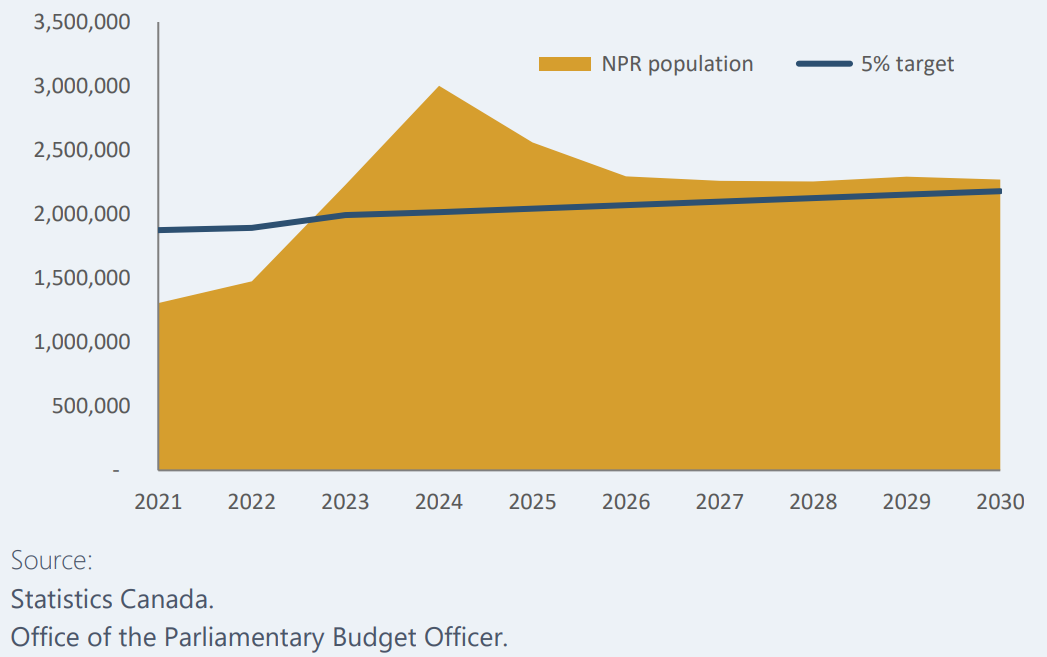 7
New Immigrants to Canada - Median Total Income Ratio 1 Year After Entry
8
Source:
Statistics Canada, Tables 43-10-0027, 18-10-005, and 11-10-0055.
PBO’s October Fiscal Outlook
Billions of dollars (unless otherwise stated)
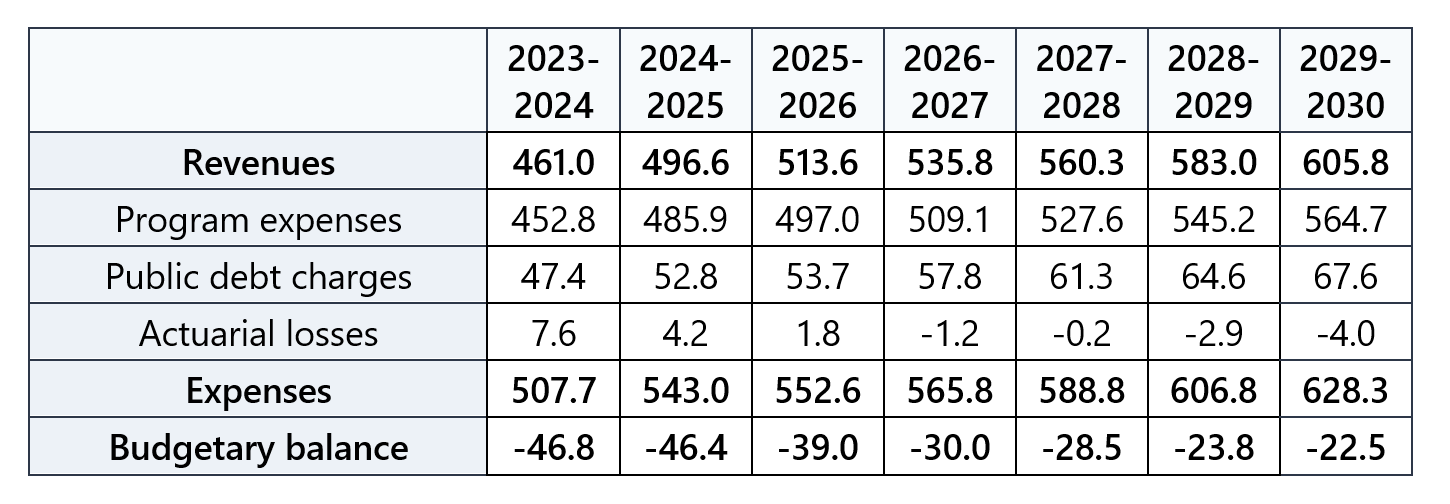 9
Full-Time Equivalents in the Federal Public Service
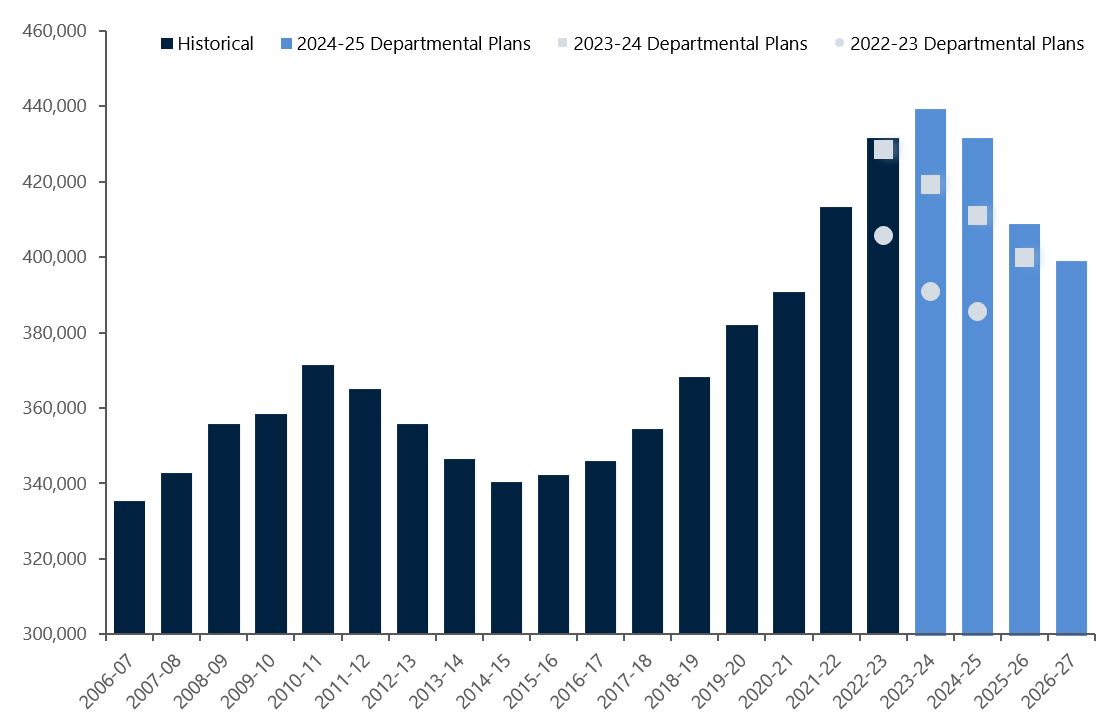 10
PBO’s October Fiscal Outlook
Billions of dollars (unless otherwise stated)
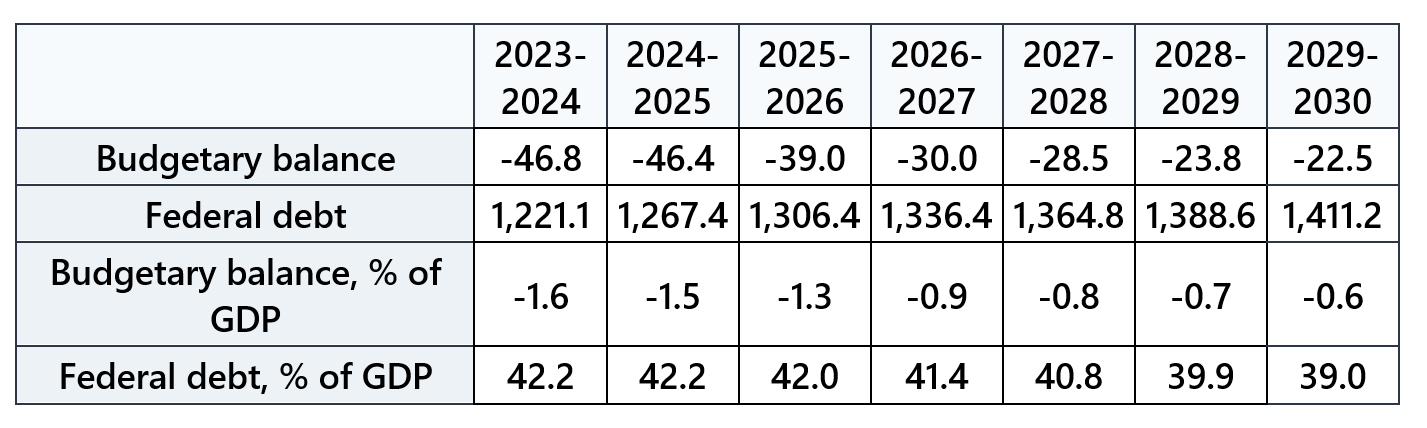 11
PBO’s October Fiscal Outlook                                                Federal Debt and Debt Service Ratios
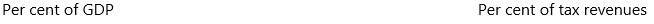 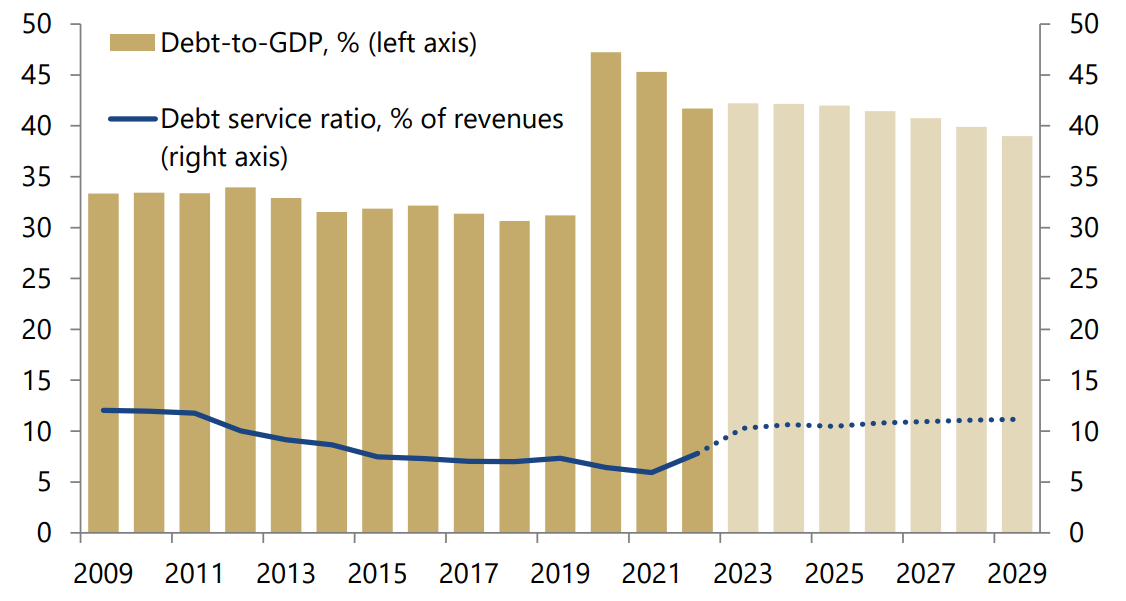 12
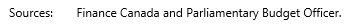 The Fiscal Implications of Meeting the NATO Military Spending Target
Hypothetical forecast of deficit-to-GDP ratio versus baseline
13
Fiscal Sustainability - 2024
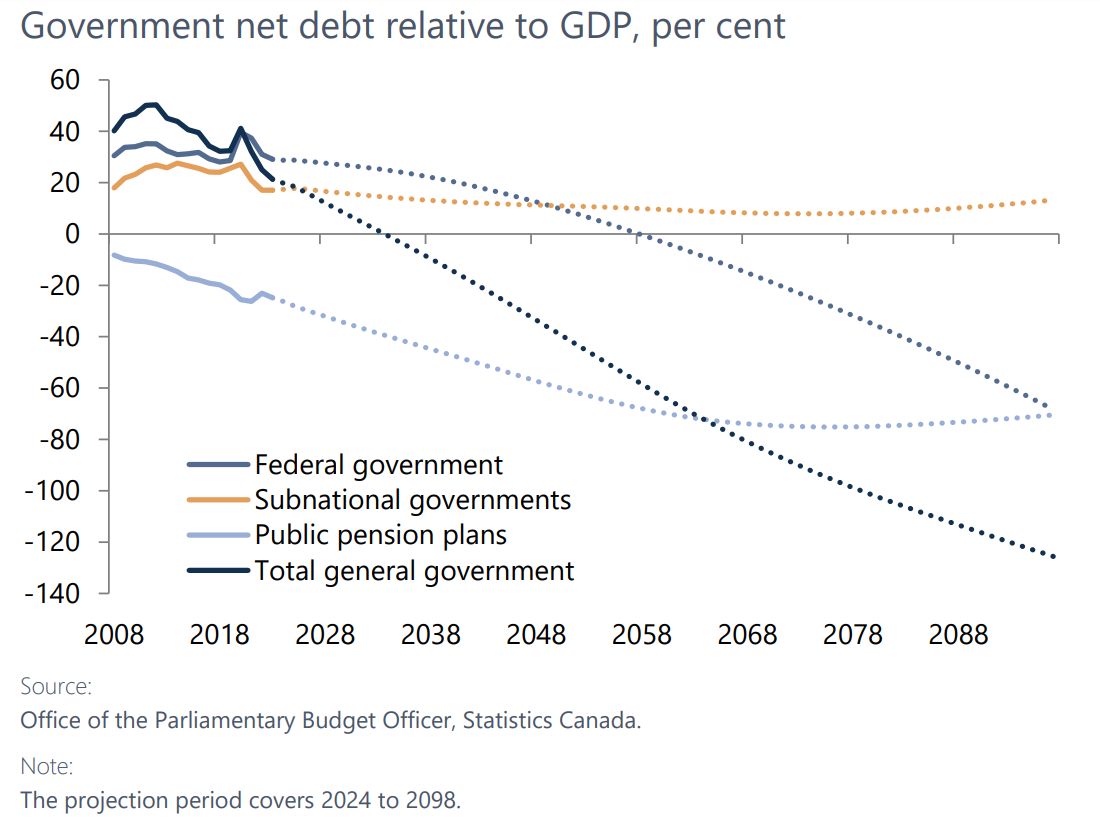 14
Risks and Uncertainty
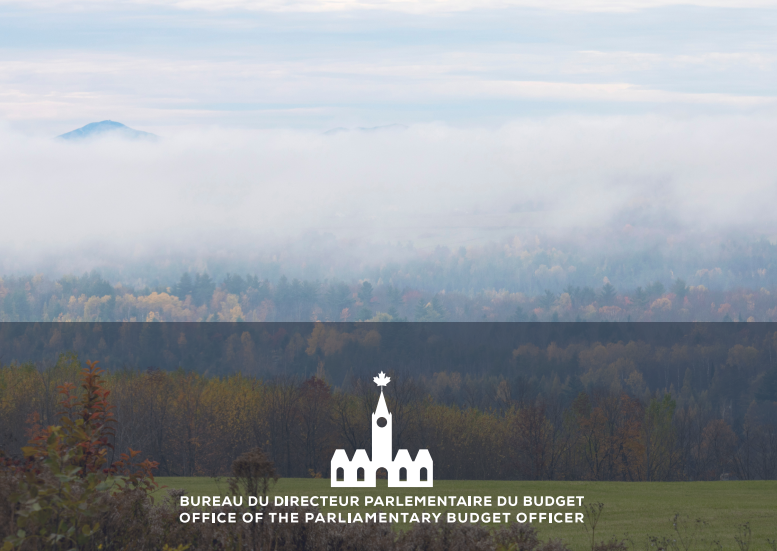 Interest rates
Geopolitical tensions
Household spending
15
Recent and Upcoming Reports
Trans Mountain Pipeline – 2024 Report
Update on Federal Housing  
Guaranteed Basic Income
Analysis of the Government’s Fall Statement and Estimates
Election Proposal Costing…
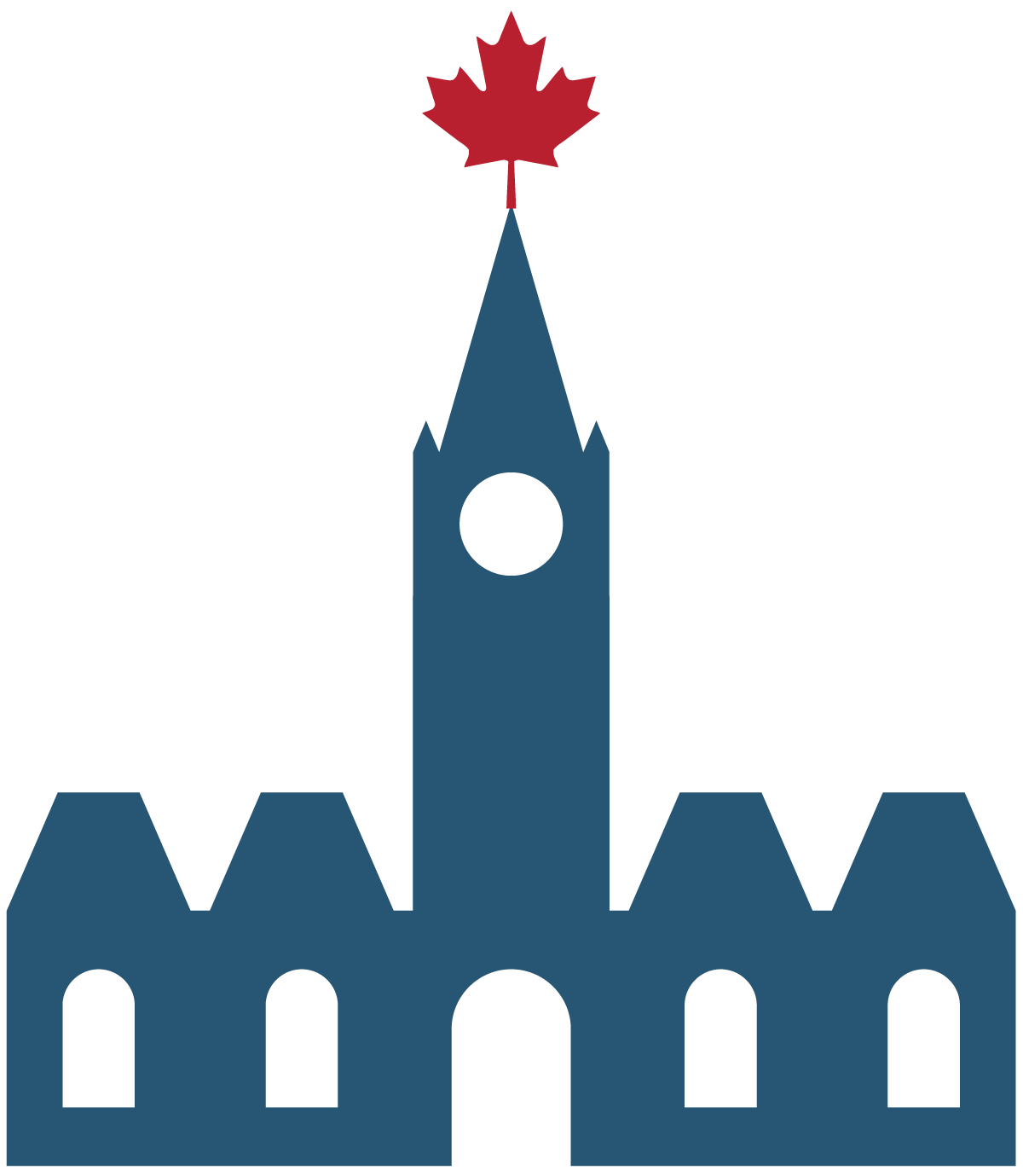 16
www.pbo-dpb.ca
pbo-dpb@parl.gc.ca